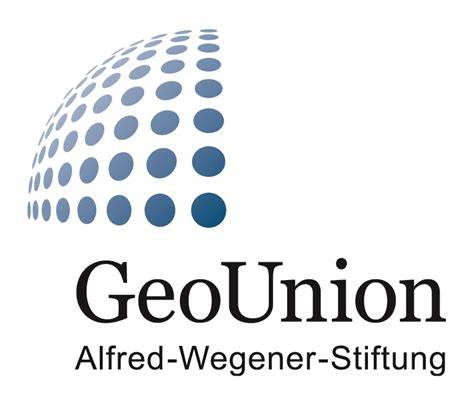 GEOGRAPHIE

Das Zukunftsfach
Relevanz & Beitrag geographischer Bildung

Fünf zentrale Anliegen zur Diskussion
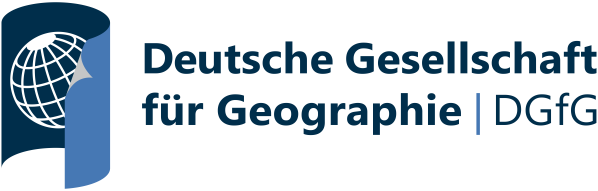 2
Aus urheberrechtlichen Gründen wurden 
alle Fotos/Abbildungen in dieser PPT gelöscht.
Die großen Herausforderungen 
des 21. Jahrhunderts sind  
Themen des Schulfachs Geographie

▸ Mensch-Umwelt-System
   Ursache > Folgen > Gegenmaßnahmen

▸ Raum




Geographie ist 
DAS ZUKUNFTSFACH
Anthropogener Klimawandel
Absolute 
Armut
Geopolitische Konflikte
Ausbreitung von 
Krankheiten
Weltweite 
Migration
Verlust der Biodiversität
Auswirkungen  von Georisiken
Verschmutzung der Ozeane
Negative Folgen der Globalisierung
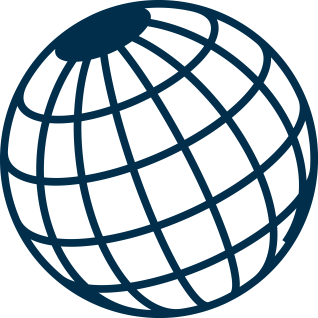 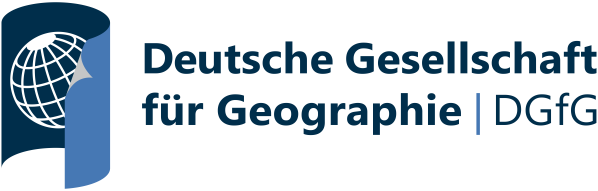 3
Erstes Alleinstellungsmerkmal
Mensch-Umwelt-System
Geographie als Mensch-Umwelt-Disziplin vermittelt Schüler*innen eine systemisch-vernetzende Perspektive auf die Welt.  

Geologie, Geomorphologie
Hydrologie, Hydrogeographie
Klimatologie, Klimageographie
Siedlungsgeographie
Agrargeographie
Wirtschaftsgeographie
…
Foto Überschwemmung an der Ahr wurde gelöscht.
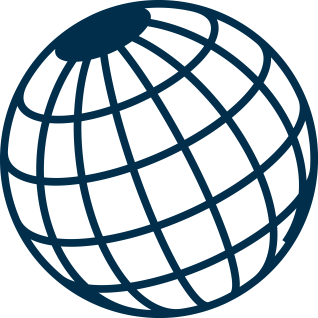 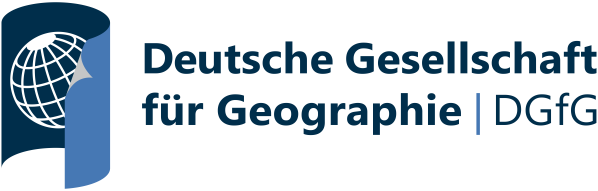 4
Erstes Alleinstellungsmerkmal
Methodenspektrum zum Mensch-Umwelt-System
Der Geographieunterricht bietet
ein einzigartiges Methodenspektrum, 
um die Welt als Mensch-Umwelt-System 
zu erschließen und sie aktiv mitzugestalten.

▸ Geographische Exkursionen

▸ Digitale Geomedien 
	(Google Earth, GPS, Geoinformationssysteme,…)
Abbildungen verschiedener
digitaler Geomedien wurde gelöscht.
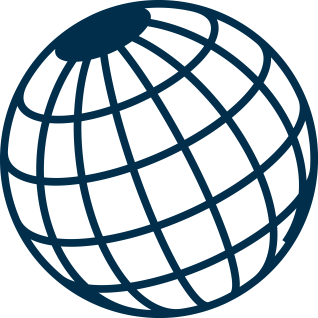 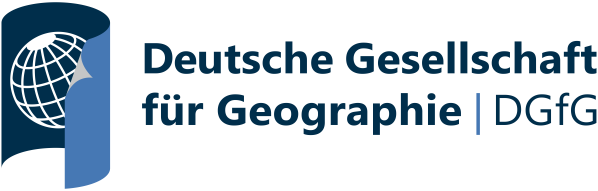 5
Zweites Alleinstellungsmerkmal
Der Raum
Die Herausforderungen unserer Zeit zeigen
auf lokaler wie globaler Ebene 
stark raumbezogene Ausprägungen. 

Geographie fördert in einer Zeit, 
in der der Raum eine Renaissance erfährt, 
Räumliche Orientierungskompetenz.
Abbildung einer Weltkarte mit der Verbreitung 
des Corona-Virus wurde gelöscht.
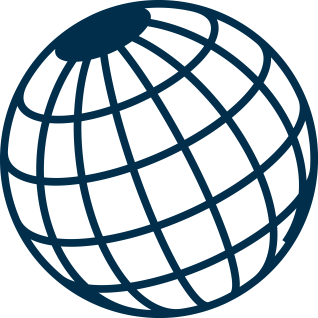 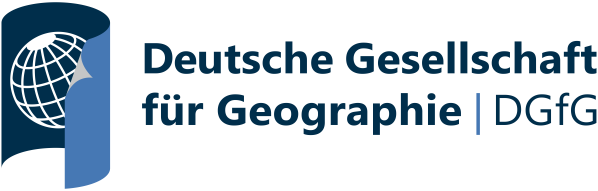 6
RÄUMLICHE ORIENTIERUNGSKOMPETENZ 
im Sinne von Spatial Literacy
umfasst u.a.
Topographische Kenntnisse
& räumliche Ordnungsraster
Umgang mit 
Karten
Umgang mit 
digitalen Geomedien
Hinterfragen von Raum 
-imagination & -konstruktion
Die jeweiligen Abbildungen zu den vier Bereichen wurden gelöscht.
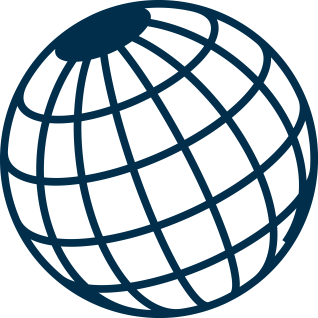 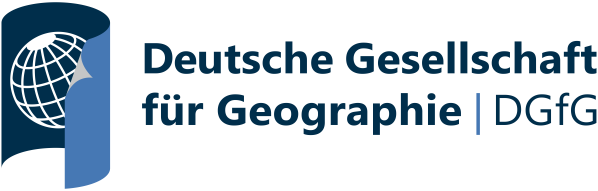 7
BILDUNGSSTANDARDS GEOGRAPHIE FÜR DIE ALLGEMEINE HOCHSCHULREIFE
	> UNTERSTÜTZUNG UND ZERTIFIZIERUNG DURCH DIE KMK
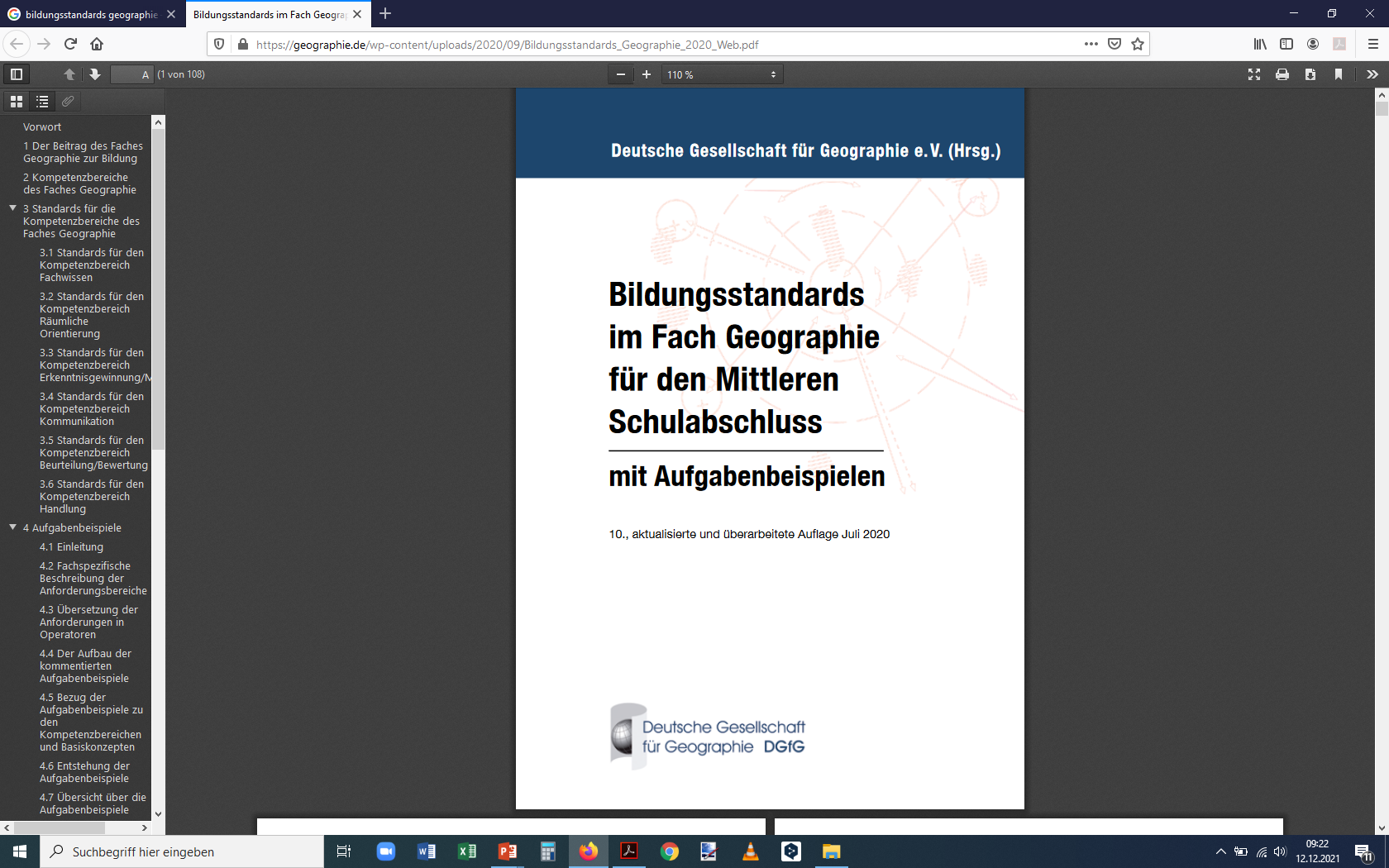 Sehr hohe Akzeptanz der S I-Standards innerhalb der Geographie 
	(10. aktualisierte Auflage 2020)

Sehr hohe Anerkennung der Standards durch die allgemeine Bildungsforschung (Aktionsrat Bildung, vbw 2021)

Zahlreiche Forschungsprojekte zur Modellierung                            
	geographischer Kompetenzen und zur psychometrischen Testentwicklung 
	(Mehren et al., 2018)

Geographische bzw. geowissenschaftliche Aufgabenbeispiele in PISA, TIMSS etc. 

…
© DGfG
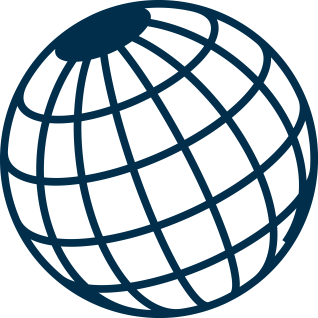 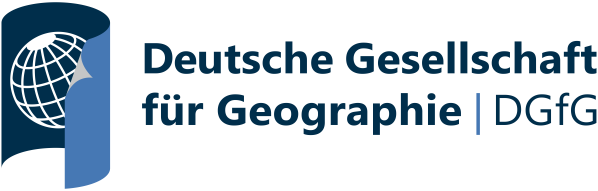 8
GEOGRAPHIE ALS DAS LEITFACH EINER BILDUNG FÜR NACHHALTIGE ENTWICKLUNG
	> FORMALE ANERKENNUNG & FESTSCHREIBUNG
Einziges Schulfach, das sowohl Natur- als auch Gesellschaftswissenschaft ist

Mensch-Umwelt-System und Maßstabswechsel im Raum (von lokal bis global)                         als zentrale Basiskonzepte

Mit Abstand höchster Implementierungsgrad von BNE in Curricula, Schulbüchern etc. (u.a. Bagoly-Simó 2021; Brock 2018; Waltner et al. 2021)

Lehrplananalysen zeigen: mehr als 50% der Klimabildung (Climate Change Education) im Geographieunterricht  (Siegmund & Siegmund 2021)
Abbildung SDGs 
wurde gelöscht
„Will man Bildung für nachhaltige Entwicklung im schulischen Kontext stärken, so kann dies insbesondere über das Fach Geografie gelingen. 

Entsprechend sollte dem Fach Geografie […] 
eine größere Bedeutung gerade auch bezüglich der zur Verfügung stehenden Stundenkontingente beigemessen werden.“ 
Aktionsrat Bildung 2021: 14
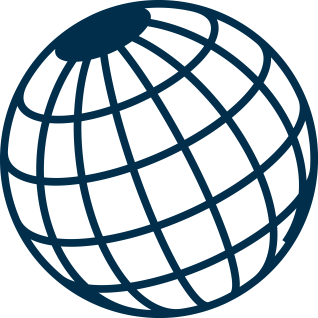 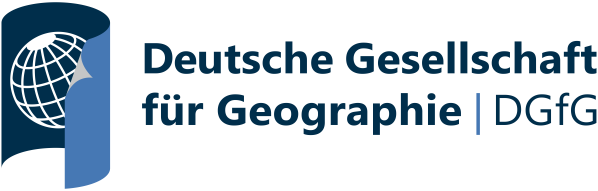 9
GEOGRAPHIE ALS MINT-FACH
	> FORMALE ANERKENNUNG & WAHLOPTION IM NW-BEREICH DER S II
Geographie als das geowissenschaftliche Zentrierungsfach                                     (ERDSYSTEM-FORSCHUNG: Geologie/Geomorphologie, Geoökologie, Pedologie, Geoinformatik, Polar-/Meeresforschung, Klimatologie, Wassermanagement,…) 

Geographie gilt in der Wissenschaft und in der Statistik (destatis) als MINT-Fach

Digitale Geoinformation ist der Rohstoff des 21. Jahrhunderts (Schöniger 2015)

Geographielehrkräfte verfügen über naturwissenschaftliche und geoinformationelle Hochschulbildung (DGfG 2010)

…
Abbildung SenseBox
 wurde gelöscht.
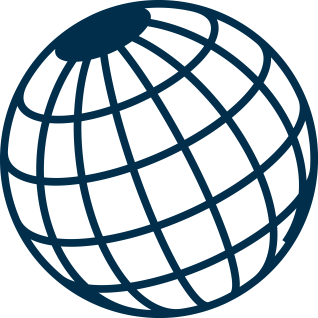 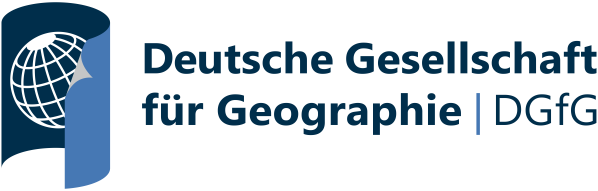 10
GLEICHBEHANDLUNG DER GEOGRAPHIE in der Oberstufe 
	> GLEICHSTELLUNG MIT ANDEREN SACHFÄCHERN BEI DER PFLICHTBELEGUNG/KURSWAHL IN DER S II
Das Zukunftsfach Geographie leistet ebenso wie die anderen Sachfächer einen zentralen Bildungsbeitrag

Dem Fach wird von der Bevölkerung und den Jugendlichen eine hohe Relevanz beigemessen (Gans et al. 2015; Hemmer & Hemmer 2010, 2021)

Belegungsmöglichkeiten des Faches Geographie in der Oberstufe                     entsprechen  nicht seiner Relevanz

Es muss eine Gleichstellung der Sachfächer in der Oberstufe erfolgen.                             Die derzeitige strukturelle Benachteiligung ist nicht nachvollziehbar.

…
Abbildung Wahlbox 
wurde gelöscht.
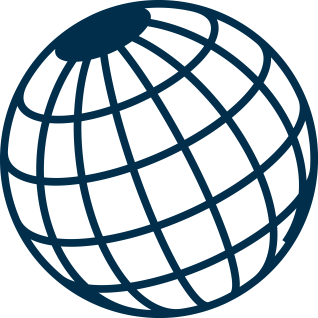 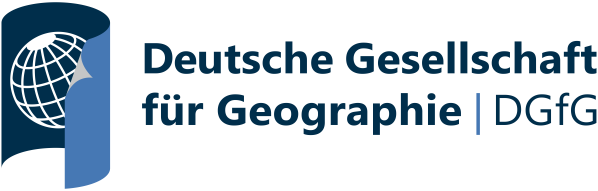 11
5. 	GEOGRAPHIE IN DER S I STÄRKEN
	> GEOGRAPHIE ALS EIGENSTÄNDIGES FACH DURCHGÄNGIG UNTERRICHTEN
Gegenwärtiges Stundendeputat entspricht nicht der Relevanz geographischer Bildung

Geographie ist keine reine Gesellschaftswissenschaft
      
Verbundfächer führen nicht zu einer ganzheitlichen Erfassung von Inhalten 
	(Busch & Mönter 2019)

Verbundfächer sind oft durch geringere Unterrichtsqualität gekennzeichnet 
	▸ fachfremder Unterricht (Ziegler & Richter 2017)

…
Abbildung Bücherstapel 
mit Globus wurde gelöscht.
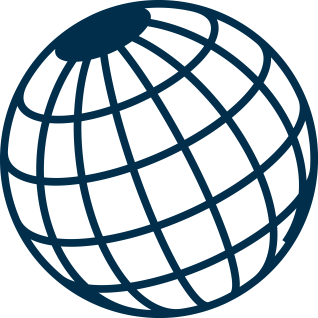 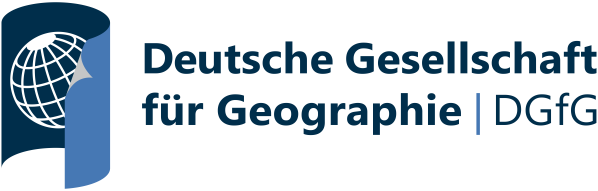 12
FÜNF ZENTRALE ANLIEGEN
BILDUNGSSTANDARDS GEOGRAPHIE FÜR DIE ALLGEM. HOCHSCHULREIFE
	> UNTERSTÜTZUNG UND ZERTIFIZIERUNG DURCH DIE KMK
GEOGRAPHIE ALS DAS LEITFACH EINER BILDUNG FÜR NACHHALTIGE ENTWICKLUNG
	> FORMALE ANERKENNUNG & FESTSCHREIBUNG
GEOGRAPHIE AUCH ALS MINT-FACH
	> FORMALE ANERKENNUNG & WAHLOPTION IM NW-BEREICH DER S II
GLEICHBEHANDLUNG DER GEOGRAPHIE 
	> GLEICHSTELLUNG MIT ANDEREN SACHFÄCHERN BEI DER PFLICHTBELEGUNG/KURSWAHL IN DER S II
GEOGRAPHIE IN DER S I STÄRKEN
	> GEOGRAPHIE ALS EIGENSTÄNDIGES FACH DURCHGÄNGIG UNTERRICHTEN
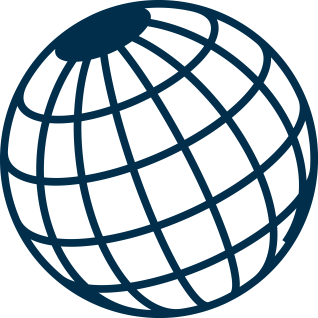 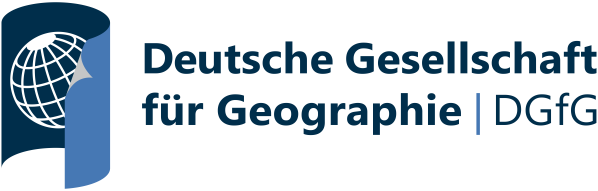 13
LITERATUR
Aktionsrat Bildung (2021). Nachhaltigkeit im Bildungswesen – was jetzt getan werden muss. Gutachten für die Vereinigung der Bayerischen Wirtschaft e.V. Münster: Waxmann. 
Bagoly-Simó, P. (2021). Are We Sustainable Yet? Results of a Longitudinal Curriculum Study by Means of Topic-Based Indicators. Zeitschrift für Geographiedidaktik. 49(3), 130–148.. 
Brock, A. (2018). Verankerung von Bildung für nachhaltige Entwicklung im Bildungsbereich Schule. In Brock, A., de Haan, G., Etzkorn, N., & Singer-Brodowski, Mandy (Hg.), Wegmarken zur Transformation. Nationales Monitoring von Bildung für nachhaltige Entwicklung in Deutschland. Opladen: Verlag Barbara Budrich.
Busch, M. & Mönter, L. (2019). Integrationsfach „Gesellschaftslehre“ – Zwischen transdisziplinärer Welterschließung und Deprofessionalisierung? In M. Lotz & K. Pohl (Hg.), (Gesellschaft im Wandel – Neue Aufgaben für die politische Bildung und ihre Didaktik!? (133-1409). Schriftenreihe der GPJE. Frankfurt a.M.: Wochenschau. 
DGfG - Deutsche Gesellschaft für Geographie (Hg.) (2010). Rahmenvorgaben für die Lehrerausbildung im Fach Geographie an deutschen Universitäten und Hochschulen. Bonn: DGfG.
DGfG - Deutsche Gesellschaft für Geographie (Hg.) (2020). Bildungsstandards im Fach Geographie für den mittleren Schulabschluss. Mit Aufgabenbeispielen. Bonn: DGfG.
Gans, P., Hemmer, I., Hemmer, M. & Miener, K. P. (2018). The perception of geography among the German population – findings of a representative survey. Erdkunde 72 (1), 23-39. 
Hemmer, I. & Hemmer, M. (Hg.) (2010). Schülerinteresse an Themen, Regionen und Arbeitsweisen des Geographieunterrichts : Ergebnisse der empirischen Forschung und deren Konsequenzen für die Unterrichtspraxis. - Weingarten : Selbstverlag des Hochschulverbands für Geographie und ihre Didaktik.
Hemmer, I. & Hemmer, M. (2021). Das Interesse von Schülerinnen und Schülern an geographischen Themen, Regionen und Arbeitsweisen – ein Bundeslandvergleich zwischen Bayern und Nordrhein-Westfalen. Zeitschrift für Geographiedidaktik. Vol. 49(1), 3 – 24. 
Mehren, R., Rempfler, A., Buchholz, J., Hartig, J., & Ulrich-Riedhammer, E. (2018). System competence modelling: Theoretical foundation and empirical validation of a model involving natural, social, and human-environment systems. Journal of Research in Science Teaching, 55(5), 685-711. 
Schöniger, J. (2015). Geoinformationen als „Rohstoff der digitalen Gesellschaft“ – Interview mit Johannes Schöniger. 18. Juni 2015. Online unter https://blog.de.fujitsu.com/branchen/egov/geoinformationen-als-rohstoff-der-digitalen-gesellschaft-interview-mit-johannes-schoeniger/ 
Siegmund, A. & Siegmund, A. (2021). Analyse zur Verankerung von Klimabildung in den formalen Lehrvorgaben für Schulen und Bildungseinrichtungen in Deutschland. Erstellt von der SIEGMUND Space & Education gGmbH und der Research Group for Earth Observation (´geo) an der PH Heidelberg im Auftrag des Bundesministeriums für Umwelt, Naturschutz und nukleare Sicherheit. Heidelberg: SIEGMUND Space & Education.
Waltner, E.-M., Rieß, W., Mischo, C., Hörsch, C. & Scharenberg, K. (2021). Bildung für nachhaltige Entwicklung. Umsetzung eines neuen Leitprinzips und seinen Effekte auf Schüler/  -innenseite. Abschlussbericht. Freiburg: PH Freiburg. 
Ziegler, C. & Richter, D. (2017). Der Einfluss fachfremden Unterrichts auf die Schülerleistung: Können Unterschiede in der Klassenzusammensetzung zur Erklärung beitragen? Unterrichtswissenschaft, 45(2) 136-155.
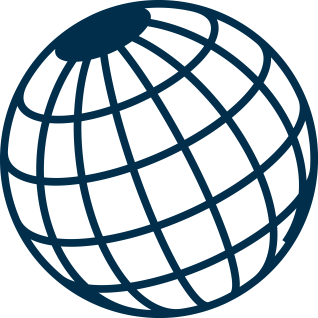